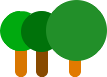 Modul 2 	Grafika pana Brouka
Bádání 4	Projekty pana Brouka: Přírodní scenérie
Aktivita 2.4.1 
Kreslíme stromy
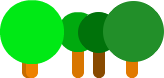 1
Modul 2    Bádání 4    Aktivita 2.4.1
Kreslíme stromy
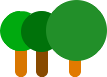 Otevři projekt 25-Projekt pana Brouka
						- jestli jsi online, Ulož jako kopii a k názvu projektu připiš své jméno
						- jestli jsi off-line, Ulož do svého počítače a k názvu připiš své  jméno
Proveď úvodní scénář a diskutuj v týmu, co přesně udělá.
Sestav scénář, který nakreslí strom s kmenem délky 40 a korunou, kterou bude tečka náhodné velikosti mezi 35 a 65.Pomůcka: k nakreslení koruny použij nový blok:
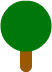 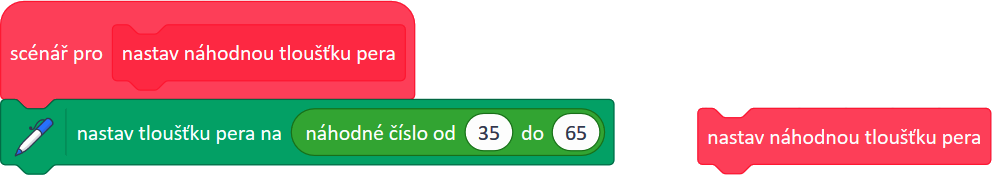 2
Modul 2    Bádání 4    Aktivita 2.4.1
Kreslíme stromy
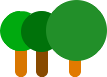 Vytvoř si vlastní blok můj strom, použij na to svůj scénář pro nakreslení stromu.
Vytvoř scénář, který po scéně náhodně rozmístí mnoho stromů.
Udělej svoje stromy ještě „náhodněji“ tím, že při kreslení kmene  a koruny použiješ taky blok nastav náhodný odstín pera.
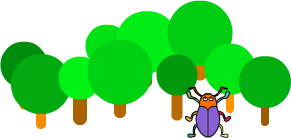 3
Modul 2    Bádání 4    Aktivita 2.4.1
[Rozšíření] Kreslíme stromy
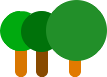 [Rozšíření] Uprav svůj scénář pro kreslení stromů tak, aby měl jeho kmen náhodnou tloušťku a náhodnou délku.

[Rozšíření] Změň pozadí na noční horizont a vytvoř scénář, který nakreslí mnoho náhodných stromů jen ve spodní, tmavozelené oblasti.
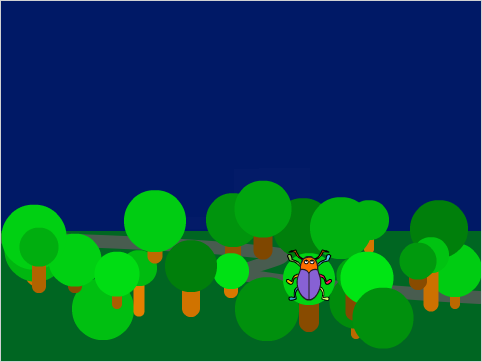 4
Modul 2    Bádání 4    Aktivita 2.4.1
Kreslíme stromy
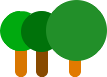 Diskutujeme

Při kreslení kmene stromu jsme používali dopředu o 40 kroků, později jsme přidali kreslení koruny náhodné velikosti mezi 35 a 65. Proč se nám však najednou zdá, že i délky kmene se mění?
Kam do svého scénáře jste dali bloky pero zapni a pero vypni, když jste kreslili hodně stromů?
Mění pan Brouk svůj směr, když kreslí náhodné stromy?
5
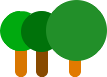 Modul 2 	Grafika pana Brouka
Bádání 4	Projekty pana Brouka: Přírodní scenérie
Aktivita 2.4.2 Bez klávesnice
Čteme scénáře
6
Modul 2    Bádání 4    Aktivita 2.4.2
Bez klávesnice: Čteme scénáře
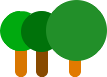 Pozorně si přečti každou úlohu a odpověz na otázky.
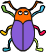 počáteční směr
Kterým směrem bude ukazovat pan Brouk, jestli klikneme v ploše na tento blok? (zakroužkuj správnou odpověď)
Jestli bude pan Brouk nejdřív ukazovat směrem 0 (nahoru)a provedeme scénář vpravo, kterým směrem bude ukazovat na závěr? (zakroužkuj správnou odpověď)
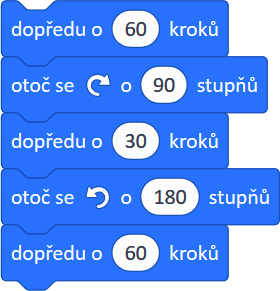 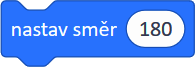 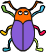 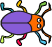 vpravo
nahoru
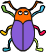 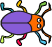 vpravo
nahoru
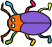 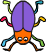 dolů
vlevo
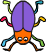 dolů
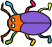 vlevo
7
Modul 2    Bádání 4    Aktivita 2.4.2
Bez klávesnice: Čteme scénáře
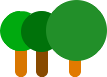 Jaký nejmenší počet opakování musíme zadat do blokuopakuj, aby pan Brouk podle něj nakreslil pravidelný mnohoúhelník?
Jaká bude tloušťka pera pana Brouka potom, když provede tento scénář?
?
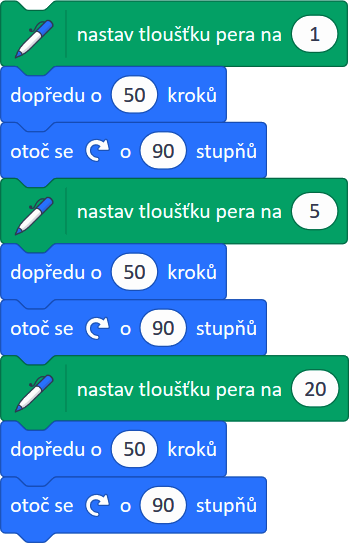 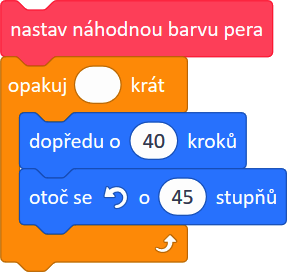 Tloušťka pera bude
Počet opakovaní bude
8
Modul 2    Bádání 4    Aktivita 2.4.2
Bez klávesnice: Čteme scénáře
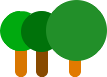 Jaký úhel musíme zadat do bloku otoč se vlevo o _ stupňů, aby pan Brouk nakreslil šestiúhelník?
Pokaždé, když provedeme blok tečka, Brouk na scénu nakreslí novou tečku. Jestli klikneme na scénář dolů,kolik nakreslí teček?
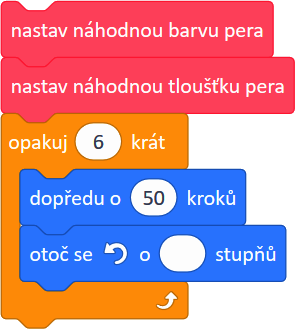 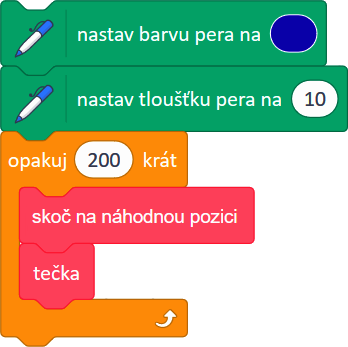 ?
Potřebný úhel je
Počet teček bude
9
Modul 2    Bádání 4    Aktivita 2.4.2
Bez klávesnice: Čteme scénáře
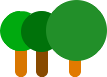 Jaké různé tloušťky pera může mít pan Brouk, jestli klikneme na tento blok?
Možné tloušťky pera jsou
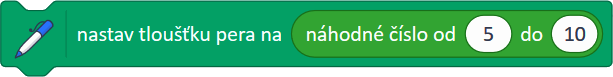 Označ ten ze scénářů, který vytvoří přibližně tento obrázek.
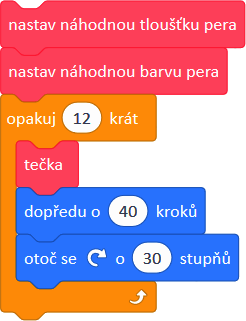 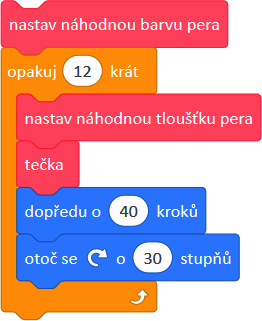 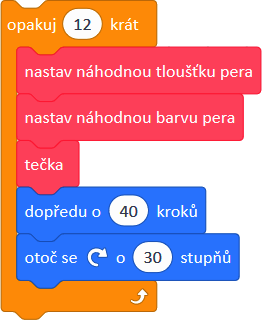 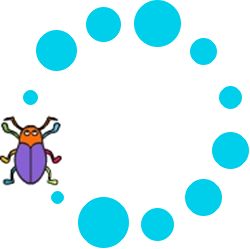 10
Modul 2    Bádání 4    Aktivita 2.4.2
Bez klávesnice: Čteme scénáře
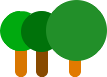 [Rozšíření] Vytvořili jsme si nový blok s názvem překvapení. Přečti oba scénáře a do rámečku nakresli, co by asi vytvořil pan Brouk, jestli bychom klikli na scénář vpravo.
Vytvořili jsme si tento nový blok čtverec. Kolik kroků dohromady projde pan Brouk, jestli provedeme scénář vpravo dole?
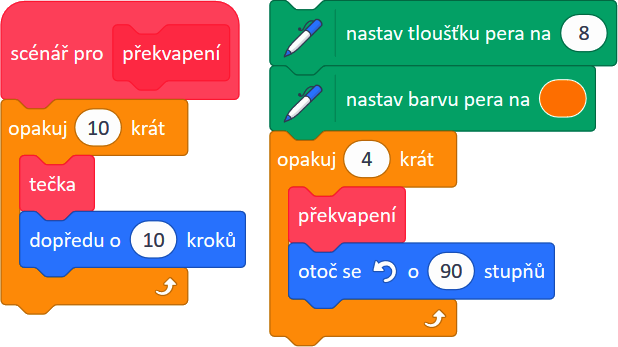 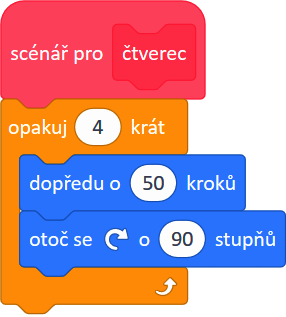 Pokud klikneme na tento scénář
?
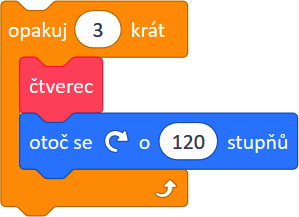 ?
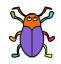 Pokud klikneme na tento scénář
Start
Celkový počet kroků
11
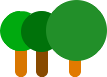 Modul 2 	Grafika pana Brouka
Bádání 4	Projekty pana Brouka: Přírodní scenérie
Aktivita 2.4.3 [Rozšíření]
Bydlíme u lesa
12
Modul 2    Bádání 4    Aktivita 2.4.3
[Rozšíření] Bydlíme u lesa
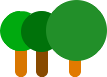 Pokračuj se svou kopií projektu 25-Projekt pana Brouka
						- Ulož jako kopii nebo Ulož do svého počítače a změň název projektu
Nastav pozadí scény na noční horizont nebo v lese.
Naprogramuj, aby pan Brouk na oblohu nakreslil hodně hvězd (jako v Aktivitě 2.3.4).
13
Modul 2    Bádání 4    Aktivita 2.4.3
[Rozšíření] Bydlíme u lesa
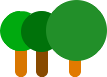 Vytvoř nový blok domek tak, jako předtím. V jeho definici použij náhodnou barvu a náhodnou tloušťku pera.

Použij svůj nový blok pro nakreslení několika různobarevných domečků v horní části zeleného pruhu.








Před domy potom přidej několik náhodných stromů.
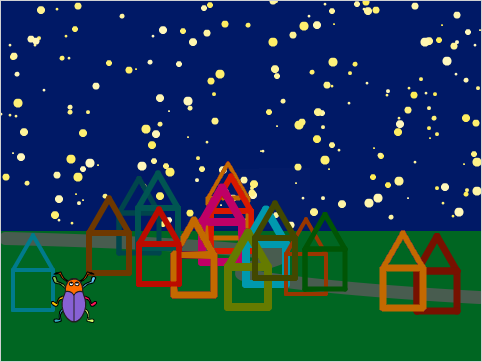 14
Modul 2    Bádání 4    Aktivita 2.4.3
[Rozšíření] Bydlíme u lesa
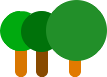 Vytvoř kopii scénáře pro kreslení stromů a uprav ho:změň vstupní hodnoty bloků nastav tloušťku pera, nastav barvu pera a dopředu o _ kroků tak, aby scénář kreslil malý hříbek.




Dole před stromy přidejněkolik náhodně umístě-ných hříbků.
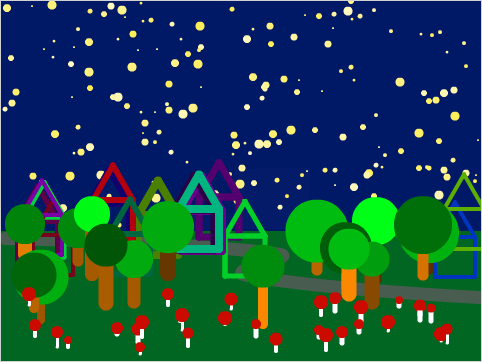 15
Modul 2    Bádání 4    Aktivita 2.4.3
[Rozšíření] Bydlíme u lesa
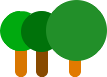 Diskutujeme

Jakou strategii jste použili u kreslení domku? Použili jste taky náhodnou barvu pera? 
Kdo vytvořil scénář, který využívá vlastní bloky domek, hvězda, strom a hříbek, aby celou krajinku nakreslil jediným kliknutím?
Jak jste zabezpečili, že pan Brouk nakreslil hvězdy pouze na obloze, a ne jinde? Které hodnoty jste museli upravit a jak?
16
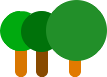 Modul 2 	Grafika pana Brouka
Bádání 4	Projekty pana Brouka: Přírodní scenérie
Aktivita 2.4.3 [Rozšíření]
Pohoda na pláži
17
Modul 2    Bádání 4    Aktivita 2.4.4
[Rozšíření] Pohoda na pláži
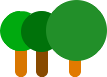 Pokračuj se svou kopií projektu 25-Projekt pana Brouka
						- Ulož jako kopii nebo Ulož do svého počítače a změň název projektu
Proveď úvodní scénář.     [Kolika způsoby to umíš udělat?]
Změň pozadí na scénu na pláži (např. z knihovny pozadí, nebo použij naše pozadí na pláži, nebo si vyrob vlastní).
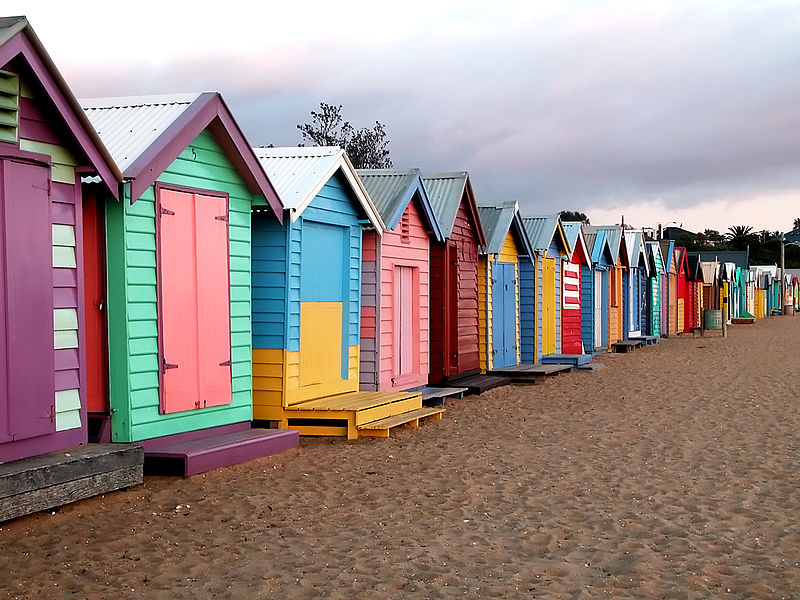 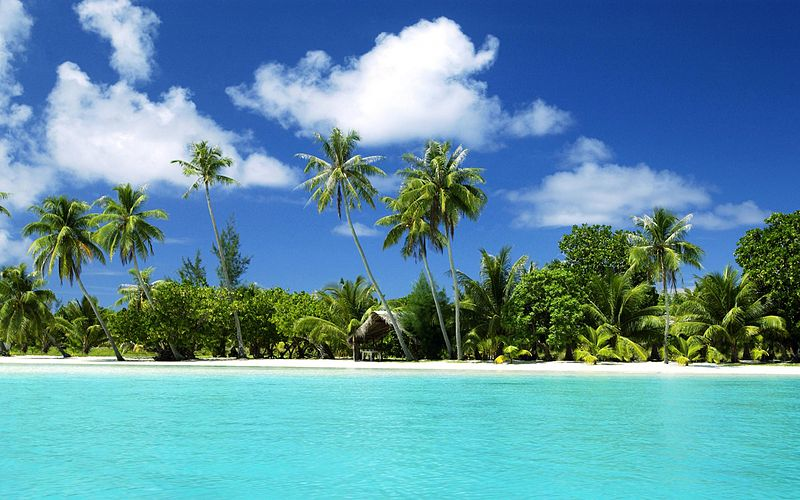 Images by Beau Wade from New York, NY, United States (Brighton Beach, Melbourne 2003) [CC BY 2.0 (http://creativecommons.org/licenses/by/2.0)], via Wikimedia Commons  ALEXEY ABROSIMOV (Own work) [CC BY-SA 4.0 (http://creativecommons.org/licenses/by-sa/4.0)], via Wikimedia Commons
Modul 2    Bádání 4    Aktivita 2.4.4
[Rozšíření] Pohoda na pláži
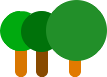 Vytvoř nové bloky, které nakreslí slunce, racky, palmy... nebo cokoli, co se ti hodí k pohodě na pláži. Níže vidíš jeden možný příklad.
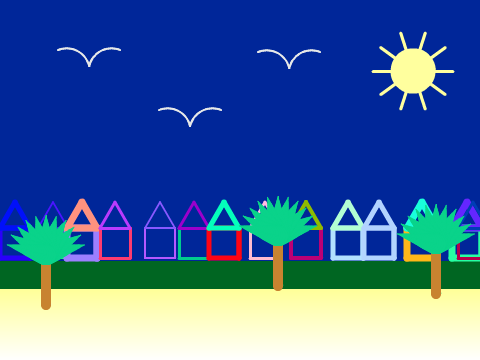 19
Modul 2    Bádání 4    Aktivita 2.4.4
[Rozšíření] Pohoda na pláži
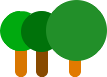 Diskutujeme

Jaké prvky jste připravili pro svoji plážovou scénu a jak jste je naprogramovali?
Co bylo v této aktivitě nejtěžší?
Využili jste u toho některé nové postupy a bloky, které jste se naučili v module o panu Broukovi?
20
Modul 2    Bádání 4
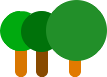 Na konci Bádání 4 už umím: 
umím definovat nový blok pro nakreslení stromu s korunou náhodné velikosti,
umím vytvořit scénář, který jediným kliknutím nakreslí hodně stromů náhodně – ale správně – rozmístěných po scéně,
moje stromy mají koruny náhodných odstínů zelené,
umím si přečíst scénář a usoudit, co se stane, když ho provedu,
[Rozšíření] umím využít své zkušenosti s kreslením hvězd, domů  a stromů a vytvořit vlastní ‘scénu z lesa’,
[Rozšíření] podařilo se mi využít leccos z Modulu 2 a vytvořit vlastní ‘scénu na pláži’.
21